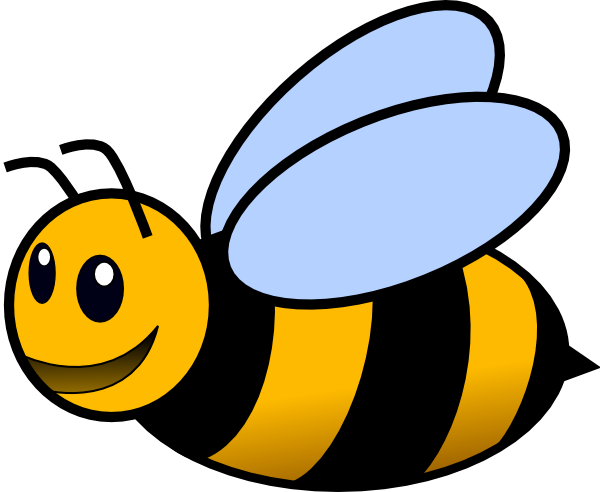 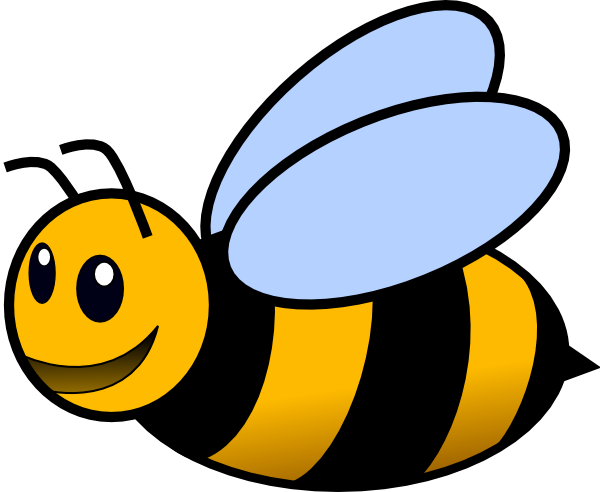 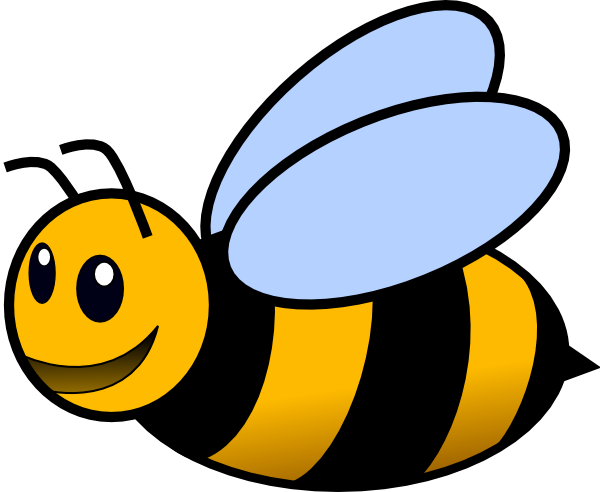 ΧΡΥΣΑ
ΣΤΕΛΛΑ
ΑΝΝΑ
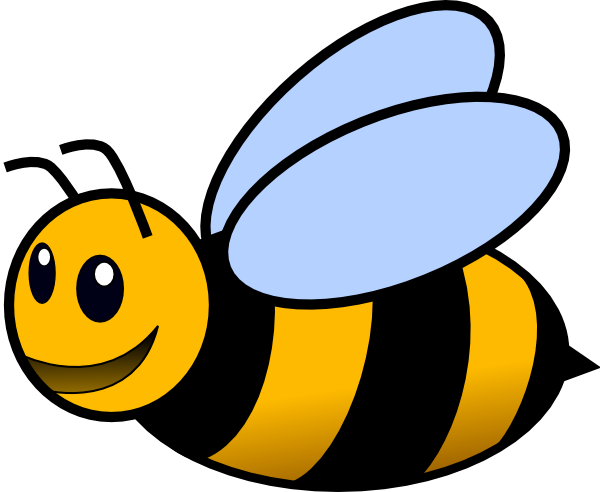 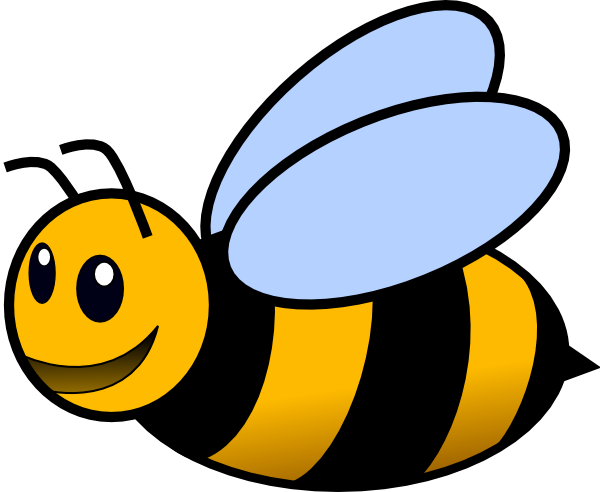 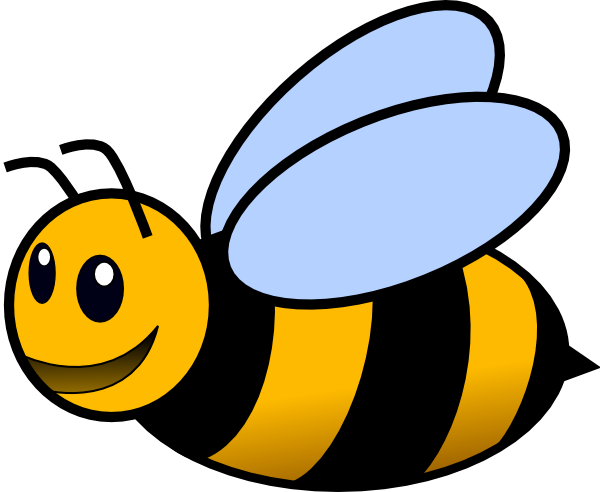 ΓΙΑΝΝΑ
ΓΙΩΡΓΟΣ
ΘΩΜΑΣ
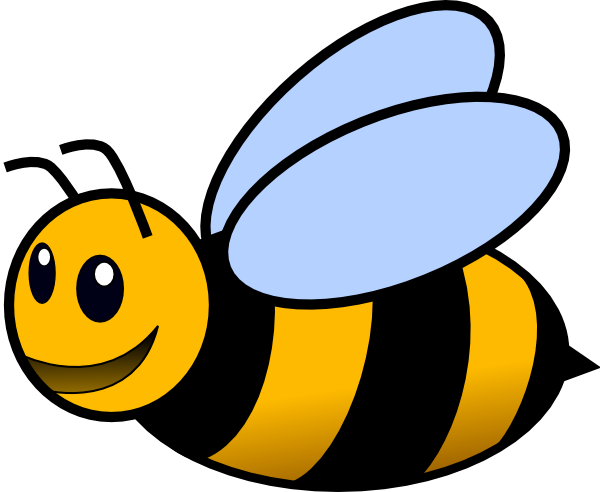 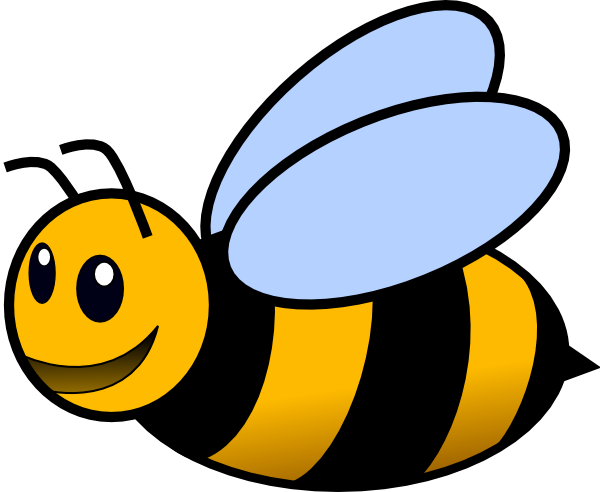 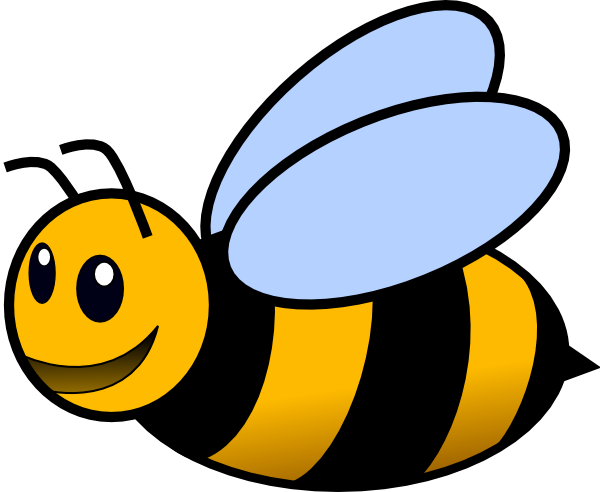 ΒΑΣΙΛΙΚΗ
ΔΩΡΑ
ΕΛΕΝΗ
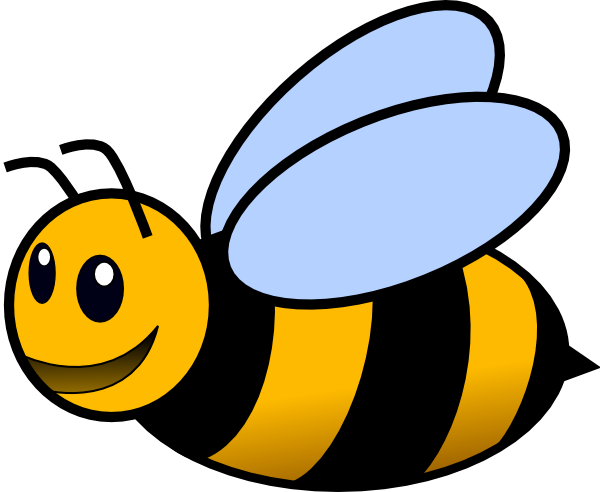 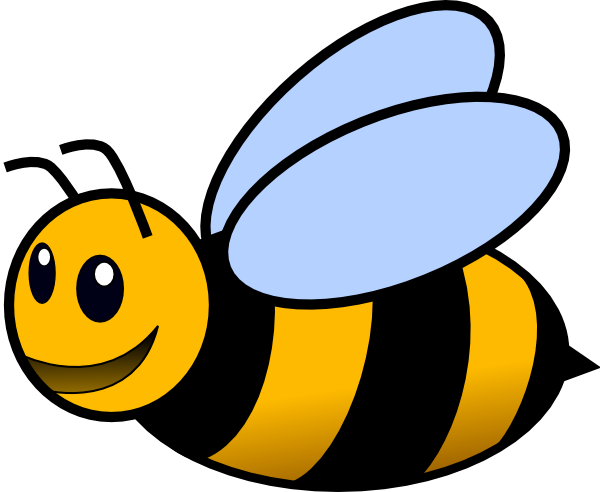 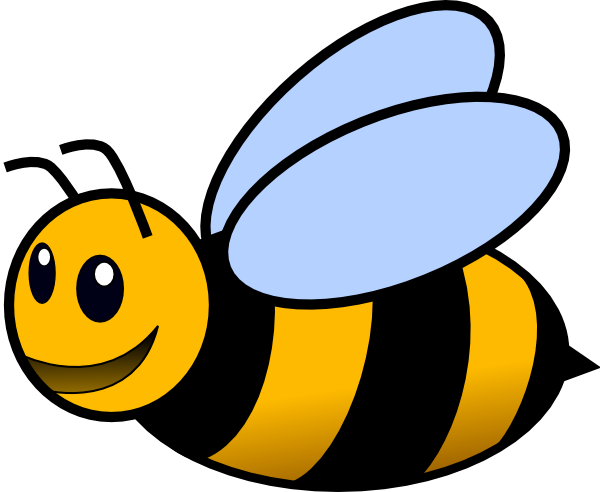 ΑΡΓΥΡΩ
ΒΑΣΙΛΗΣ
ΗΛΙΑΣ
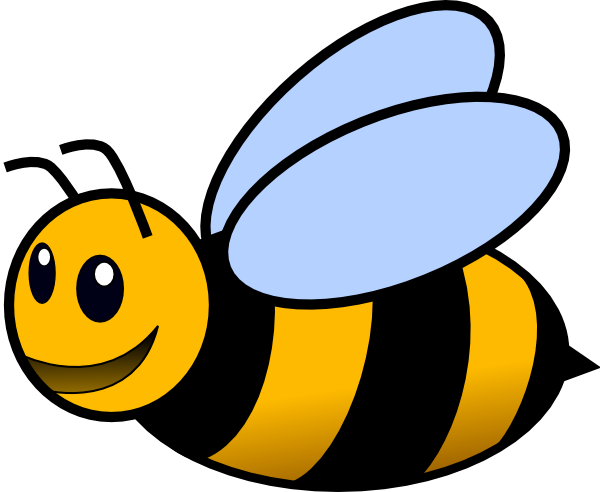 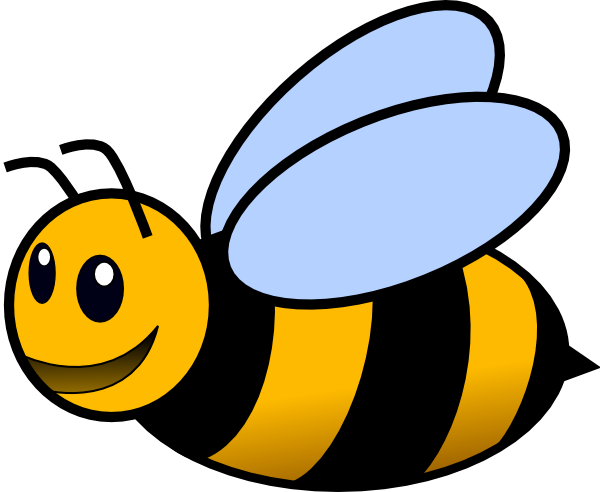 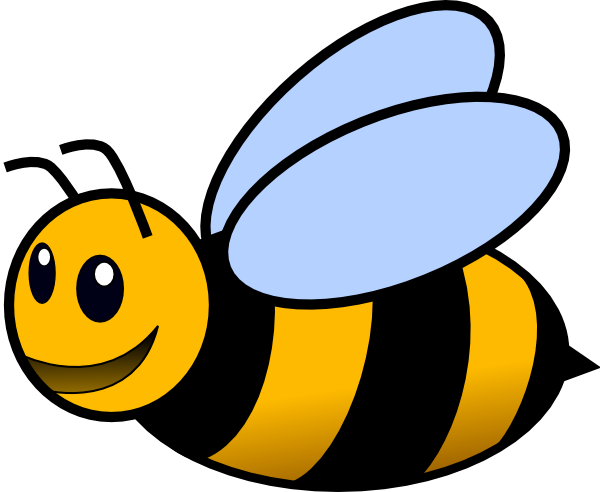 ΑΡΗΣ
ΚΩΣΤΑΣ
ΜΑΡΙΑ
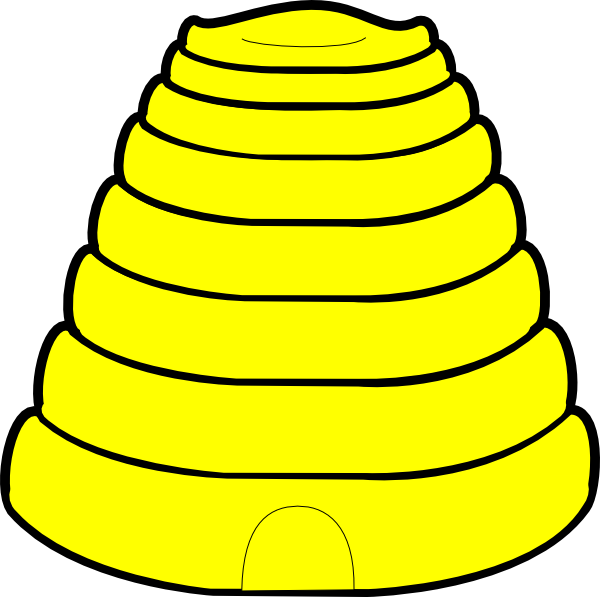 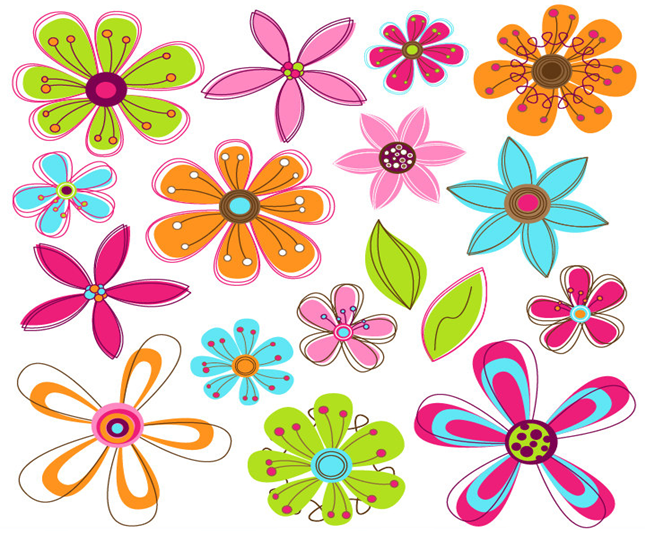 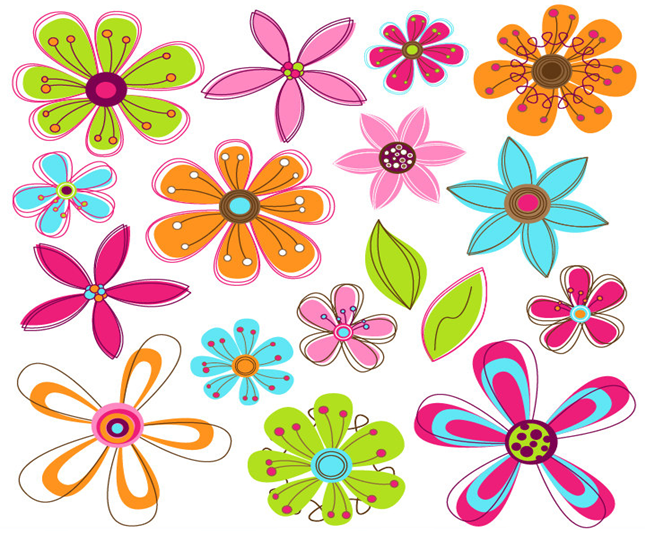 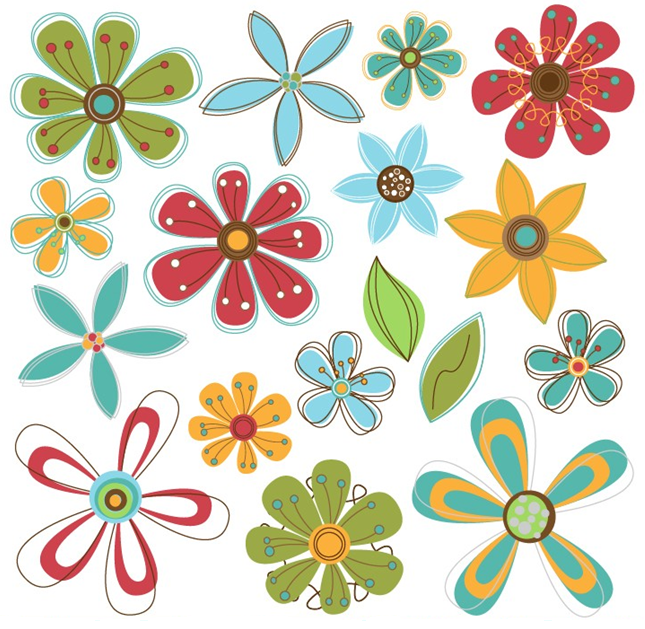 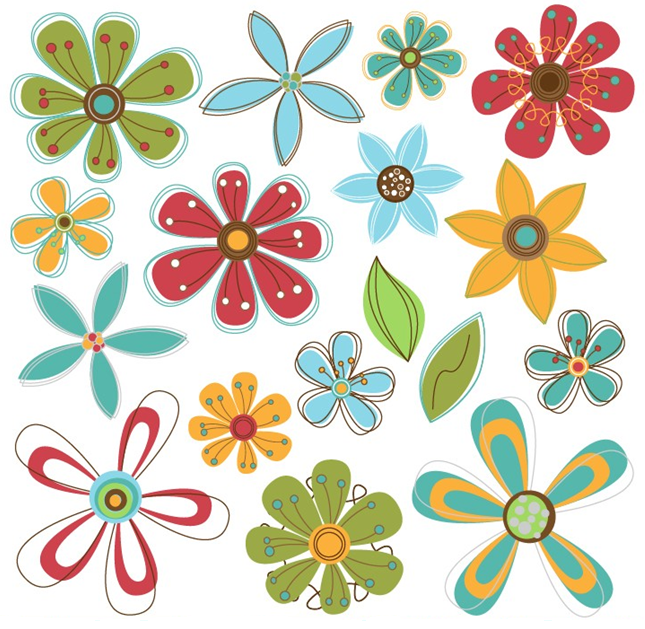